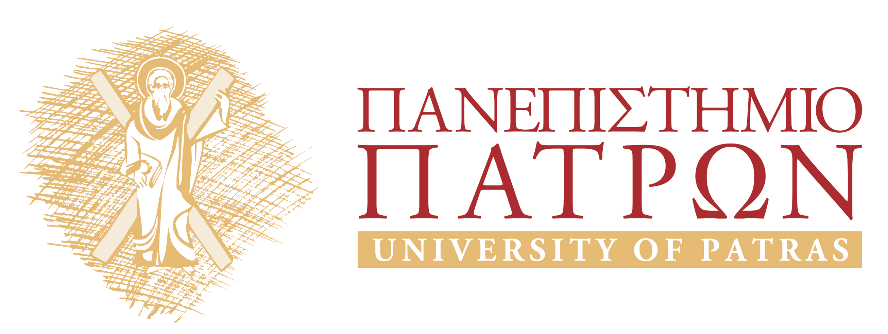 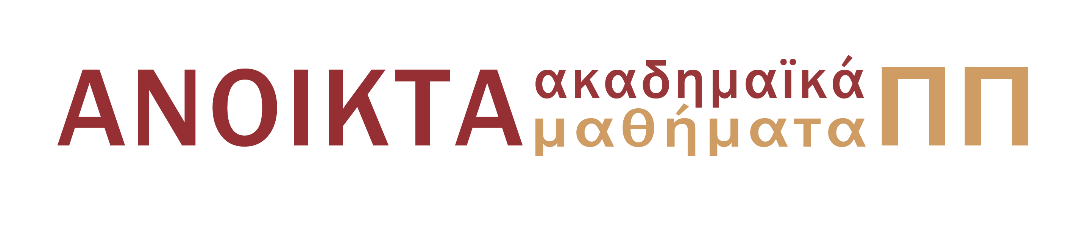 ΓΕΩΛΟΓΙΑ ΠΕΤΡΕΛΑΙΩΝ
Ενότητα 12: Γεωχημική αξιολόγηση μητρικών πετρωμάτων ΙΙ

Αβραάμ Ζεληλίδης, Καθηγητής
Σχολή Θετικών Επιστημών
Τμήμα Γεωλογίας
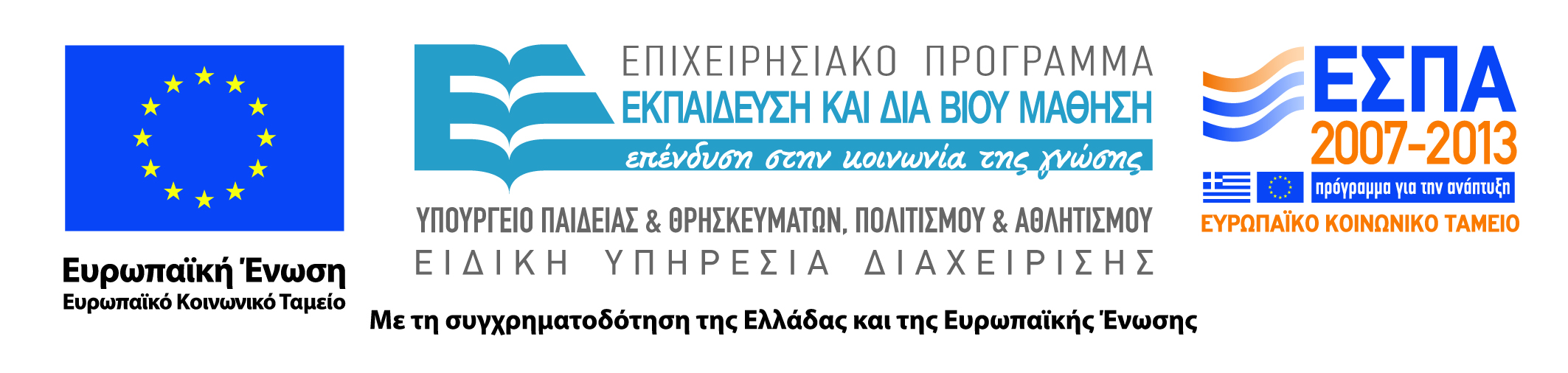 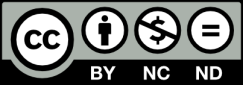 Άδειες Χρήσης
Το παρόν υλικό διατίθεται με τους όρους της άδειας χρήσης Creative Commons Αναφορά, Μη Εμπορική Χρήση, Μη παράγωγα έργα 4.0 [1] ή μεταγενέστερη, Διεθνής Έκδοση. Εξαιρούνται τα αυτοτελή έργα τρίτων π.χ. φωτογραφίες, διαγράμματα κ.λ.π., τα οποία εμπεριέχονται σε αυτό και τα οποία αναφέρονται μαζί με τους όρους χρήσης τους στο «Σημείωμα Χρήσης Έργων Τρίτων».
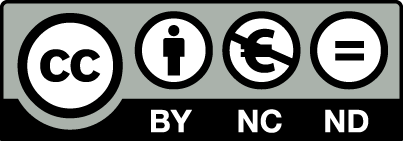 [1] http://creativecommons.org/licenses/by-nc-nd/4.0/
Σύμφωνα με αυτήν την άδεια ο δικαιούχος σας δίνει το δικαίωμα να:
Μοιραστείτε — αντιγράψετε και αναδιανέμετε το υλικό
Υπό τους ακόλουθους όρους:
Αναφορά Δημιουργού — Θα πρέπει να καταχωρίσετε αναφορά στο δημιουργό, με σύνδεσμο της άδειας
Μη εμπορική χρήση — Δεν μπορείτε να χρησιμοποιήσετε το υλικό για εμπορικούς σκοπούς
Μη παράγωγα έργα — Μπορείτε να αναδιανείμετε το υλικό ως έχει, χωρίς να προβείτε σε αλλαγές (ανάμιξη, τροποποίηση)
Χρηματοδότηση
Το παρόν εκπαιδευτικό υλικό έχει αναπτυχθεί στα πλαίσια του εκπαιδευτικού έργου του διδάσκοντα.
Το έργο «Ανοικτά Ακαδημαϊκά Μαθήματα στο Πανεπιστήμιο Πατρών» έχει χρηματοδοτήσει μόνο τη αναδιαμόρφωση του εκπαιδευτικού υλικού. 
Το έργο υλοποιείται στο πλαίσιο του Επιχειρησιακού Προγράμματος «Εκπαίδευση και Δια Βίου Μάθηση» και συγχρηματοδοτείται από την Ευρωπαϊκή Ένωση (Ευρωπαϊκό Κοινωνικό Ταμείο) και από εθνικούς πόρους.
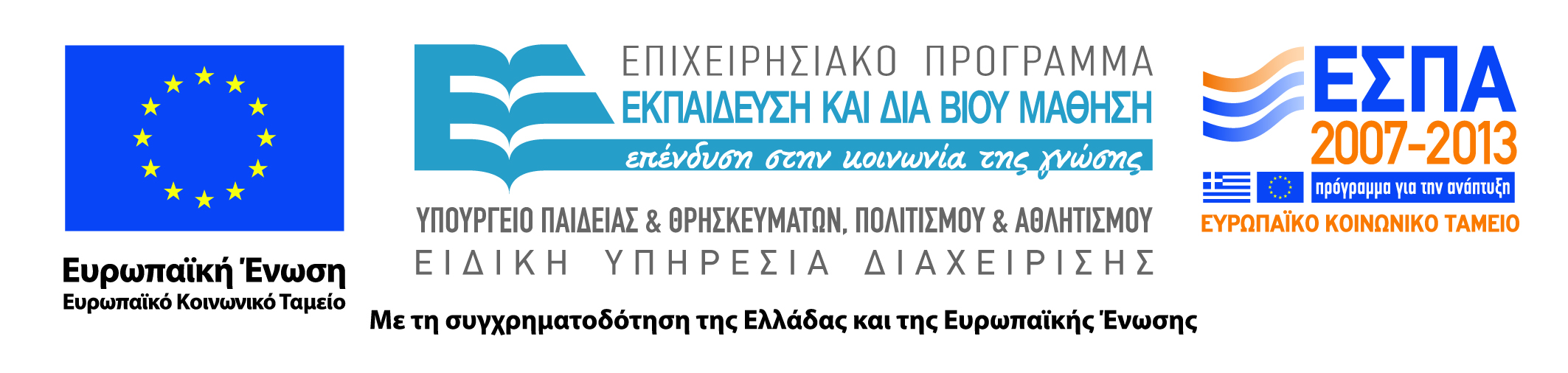 Σύνοψη- Σκοποί Ενότητας
Ανακλαστικότητα βιτρινίτη

Εφαρμογές – σύνθεση αποτελεσμάτων
ΑΝΑΚΛΑΣΤΙΚΟΤΗΤΑ ΒΙΤΡΙΝΙΤΗ
Ο βιτρινίτης είναι τύπος κηρογόνου που σχετίζεται με τα ανώτερα φυτά (κυτταρικές μεμβράνες και ξυλώδης ιστός). 

Χρησιμοποιείται και για την ανάλυση γαινθράκων.

Η ανακλαστικότητα του βιτρινίτη αυξάνεται με το χρόνο και την θερμοκρασία- δείκτης θερμικής ωριμότητας καθώς εκφράζει την μέγιστη θερμοκρασία στην οποία έχει βρεθεί το δείγμα.  

Εκφράζεται ως ποσοστό Ro% του ανακλώμενου φωτός.
ΑΝΑΚΛΑΣΤΙΚΟΤΗΤΑ ΒΙΤΡΙΝΙΤΗ
Απαντά κυρίως στο κηρογόνο τύπου ΙΙΙ. 

Τιμές ~0,5% αντιστοιχούν σε θερμοκρασίες έναρξης δημιουργίας του πετρελαίου (τέλος της διαγένεσης)

Τιμές ~0,8-1,1% εκφράζουν το παράθυρο του πετρελαίου.

Η ζώνη δημιουργίας αερίου εκφράζεται στο εύρος 1-3%. 

Ο υπολογισμός της ανακλαστικότητας σχετίζεται με την μετρούμενη Tmax από την ανάλυση Rock-Eval.
ΑΝΑΚΛΑΣΤΙΚΟΤΗΤΑ ΒΙΤΡΙΝΙΤΗ
R = (0,0180*Tmax) – 7,16

Για τα κηρογόνα τύπου Ι, ΙΙ η μέτρηση είναι πιο δύσκολη, ενώ για τιμές >2% το σφάλμα μπορεί να είναι μεγάλο. 

Οι τιμές δίνουν μια σχεδόν γραμμική συσχέτιση με το βάθος:
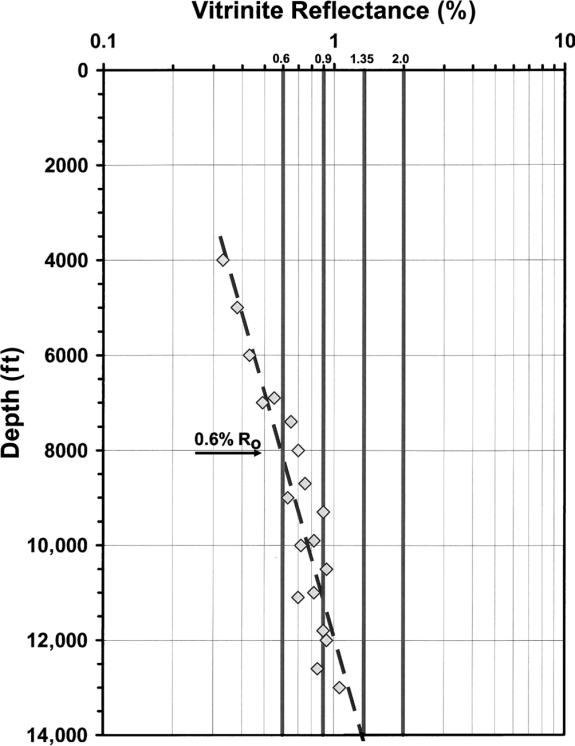 ΑΝΑΚΛΑΣΤΙΚΟΤΗΤΑ ΒΙΤΡΙΝΙΤΗ
Η ανακλαστικότητα του βιτρινίτη μας δίνει πληροφορίες για την θερμική ιστορία του μητρικού πετρώματος και αν έχουν λάβει χώρα συνθήκες γένεσης.

Ωστόσο δεν προσφέρει αξιόπιστες πληροφορίες για το πότε (και αν) έχει λάβει χώρα μετανάστευση. 

Χρειάζεται συνδυαστική σκέψη με την γεωλογική ιστορία της λεκάνης.
ΣΥΝΘΕΣΗ ΑΠΟΤΕΛΕΣΜΑΤΩΝ
Στο παράδειγμα που ακολουθεί, φαίνεται η κατανομή του TOC  και διαγράμματα συσχέτισης μετρήσεων:
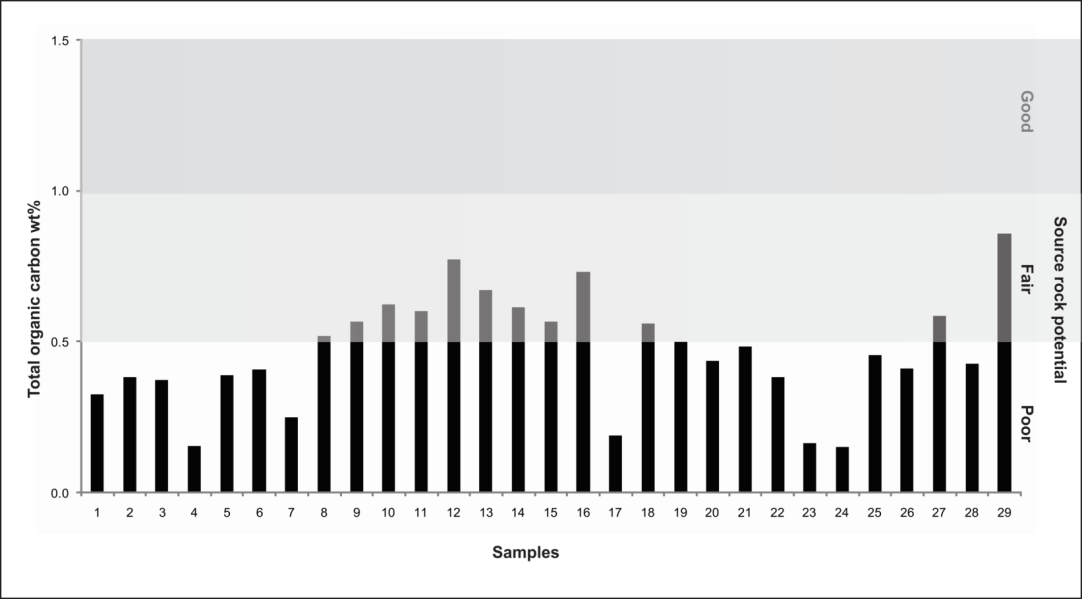 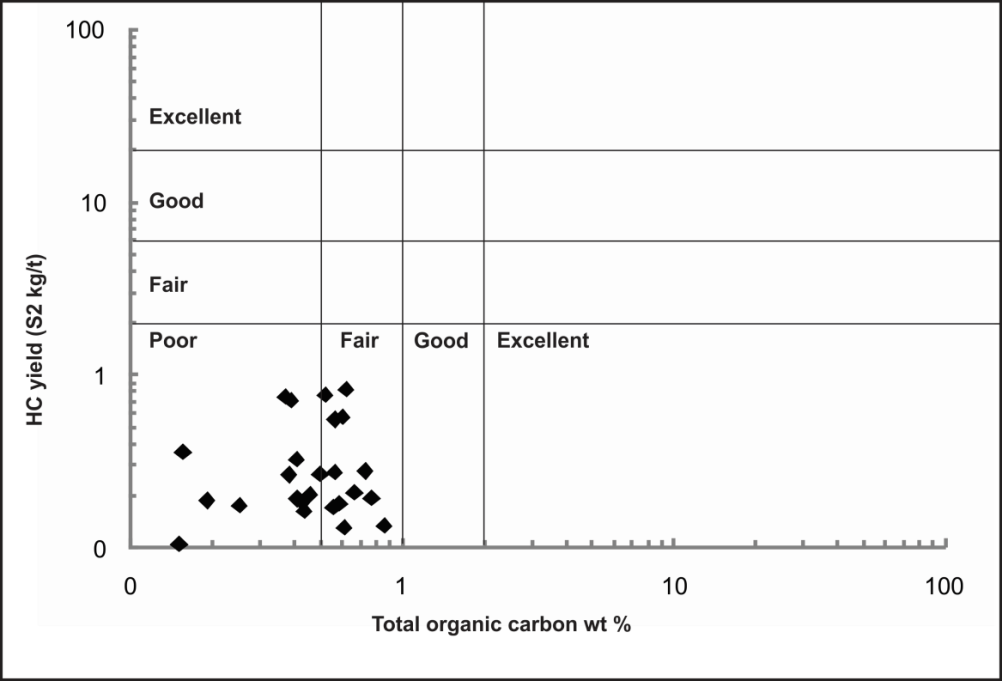 ΣΥΝΘΕΣΗ ΑΠΟΤΕΛΕΣΜΑΤΩΝ
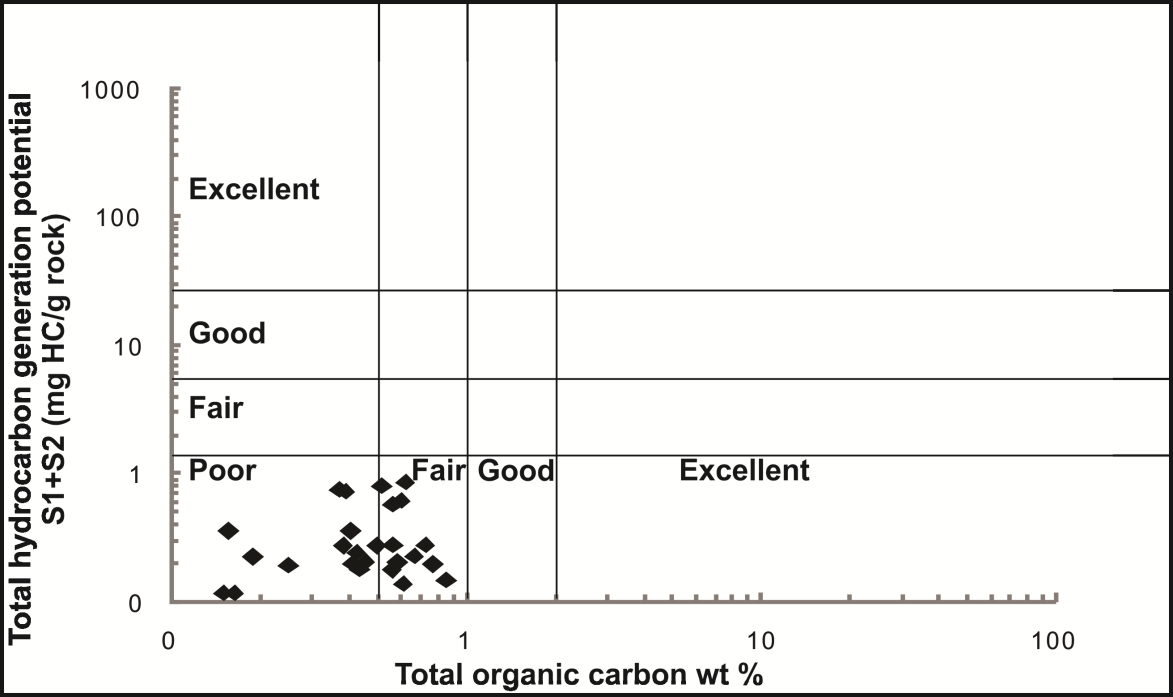 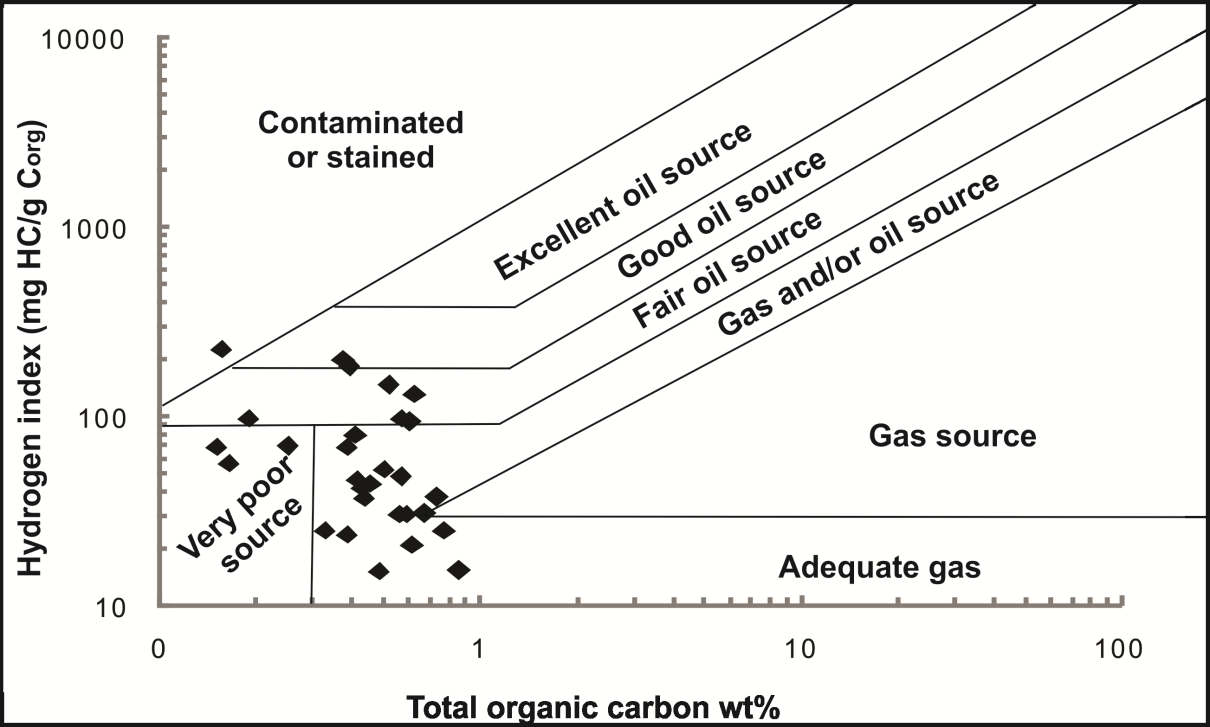 ΣΥΝΘΕΣΗ ΑΠΟΤΕΛΕΣΜΑΤΩΝ
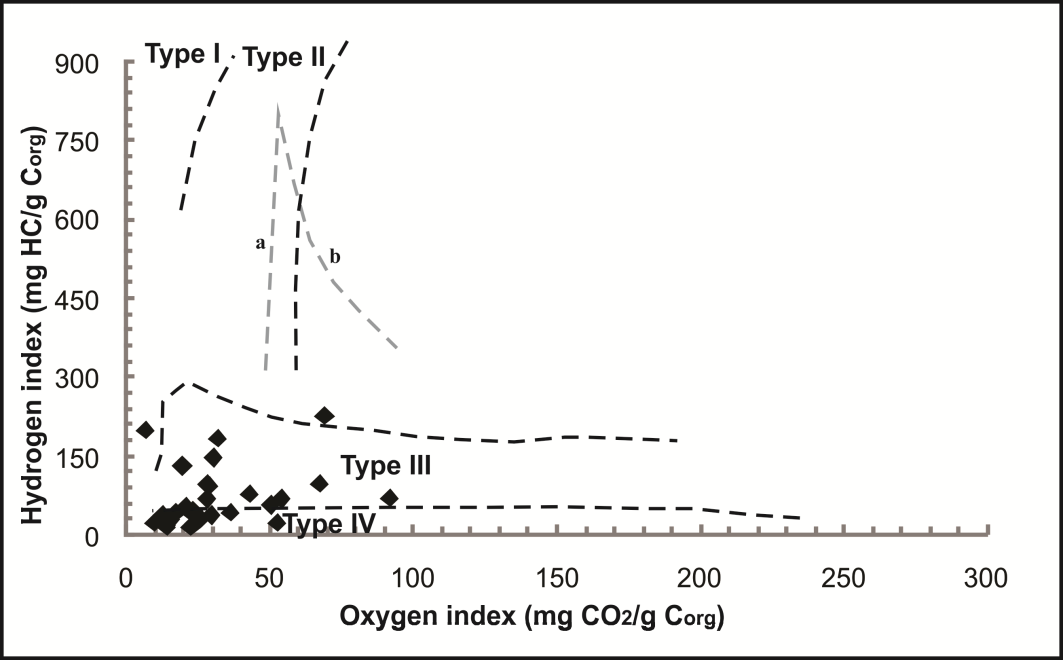 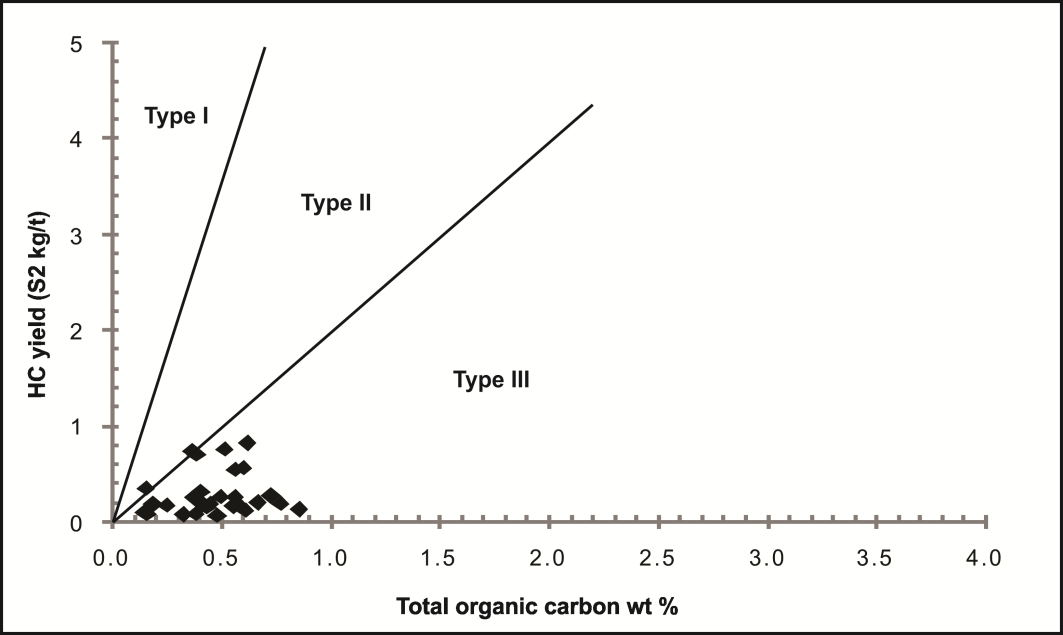 ΣΥΝΘΕΣΗ ΑΠΟΤΕΛΕΣΜΑΤΩΝ
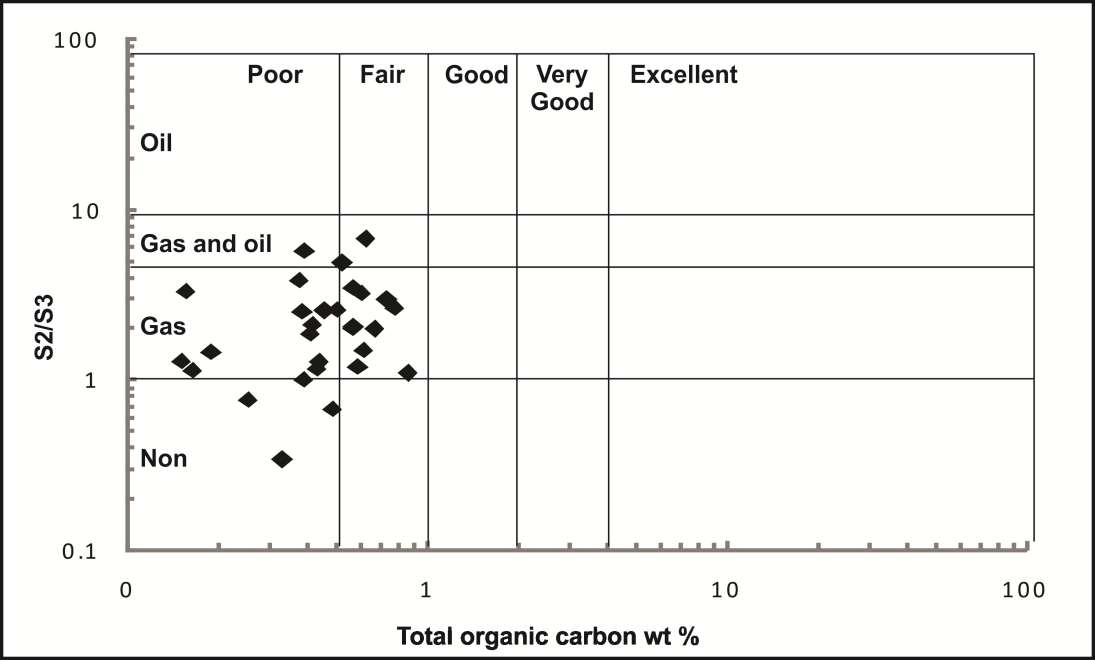 ΣΥΝΘΕΣΗ ΑΠΟΤΕΛΕΣΜΑΤΩΝ
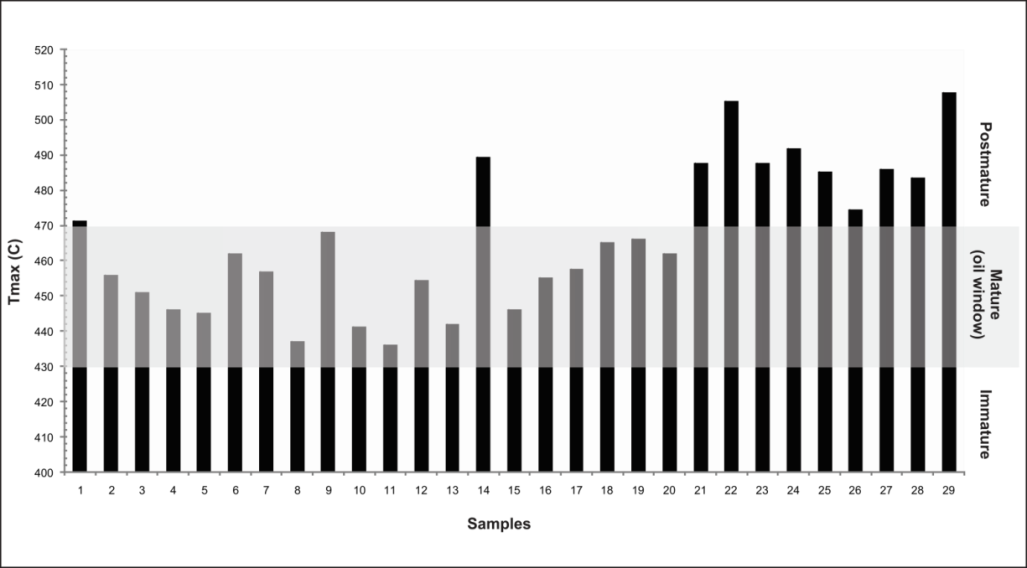 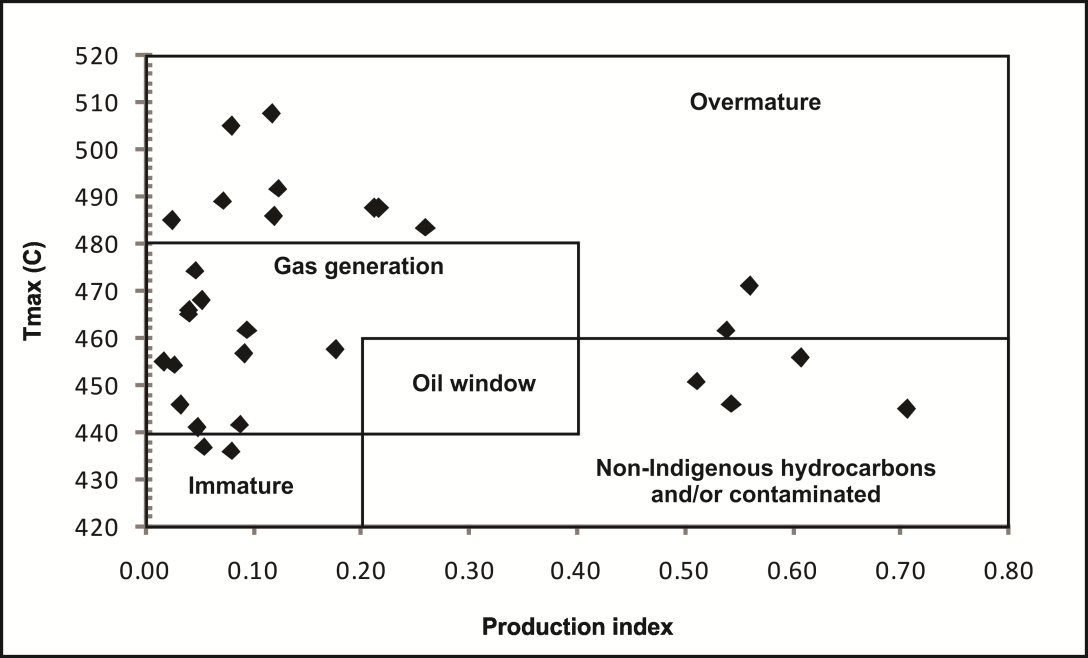 ΣΥΝΘΕΣΗ ΑΠΟΤΕΛΕΣΜΑΤΩΝ
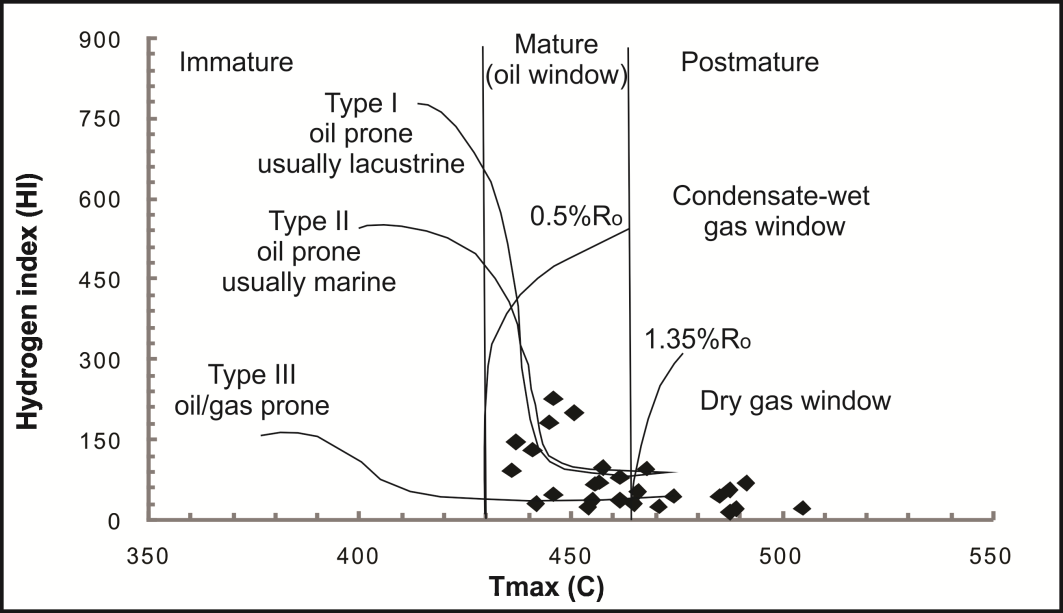 Σημείωμα Αναφοράς
Copyright, Πανεπιστήμιο Πατρών, Αβραάμ Ζεληλίδης. «Γεωλογία Πετρελαίων». Έκδοση: 1.0. Πάτρα 2015. Διαθέσιμο από τη δικτυακή διεύθυνση: https://eclass.upatras.gr/courses/GEO353
Σημείωμα Χρήσης Έργων Τρίτων
Το υλικό της παρουσίασης προέρχεται από:

Τις σημειώσεις από τις παρουσιάσεις του Καθηγητή  του Τμήματος Γεωλογίας Αβράαμ Ζεληλίδη
Τέλος Ενότητας
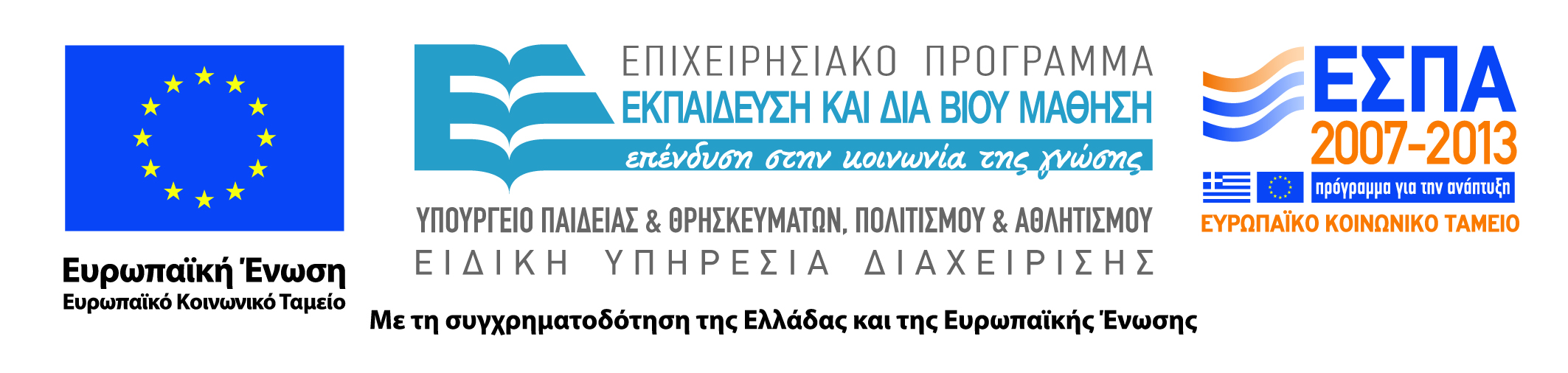 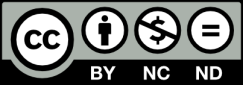